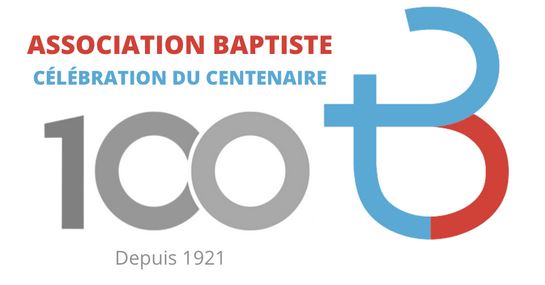 L’AEEBLF a 100 ans
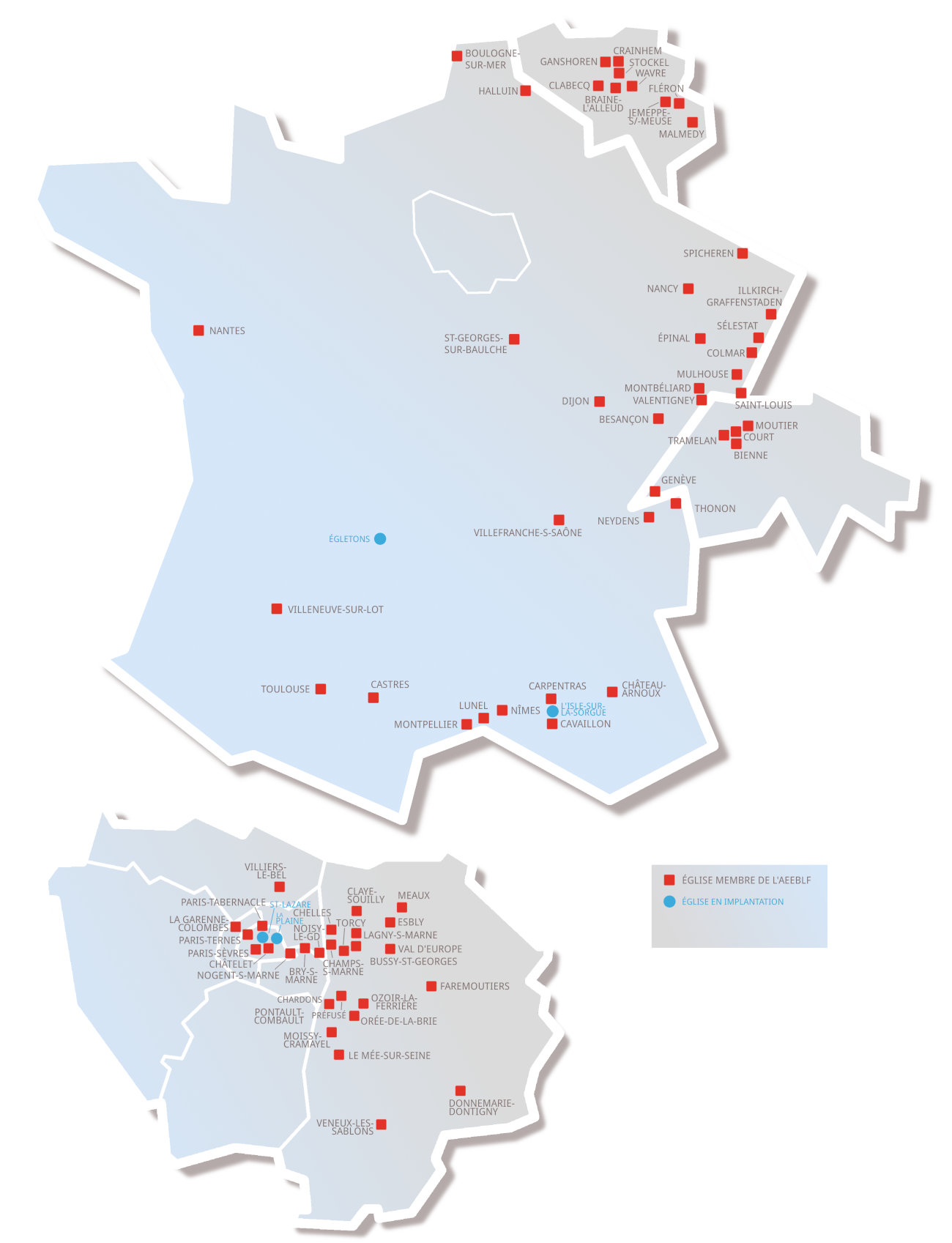 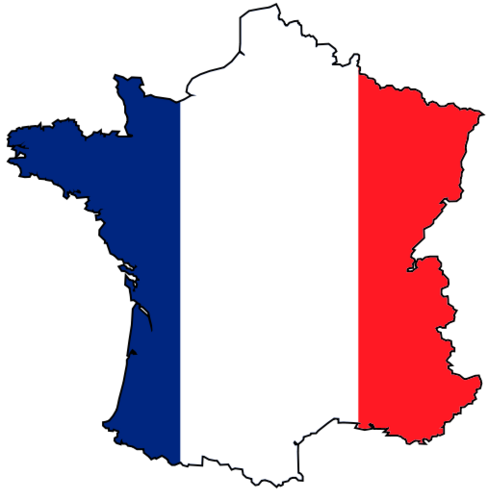 55 Églisesen France
+ 4 implantations
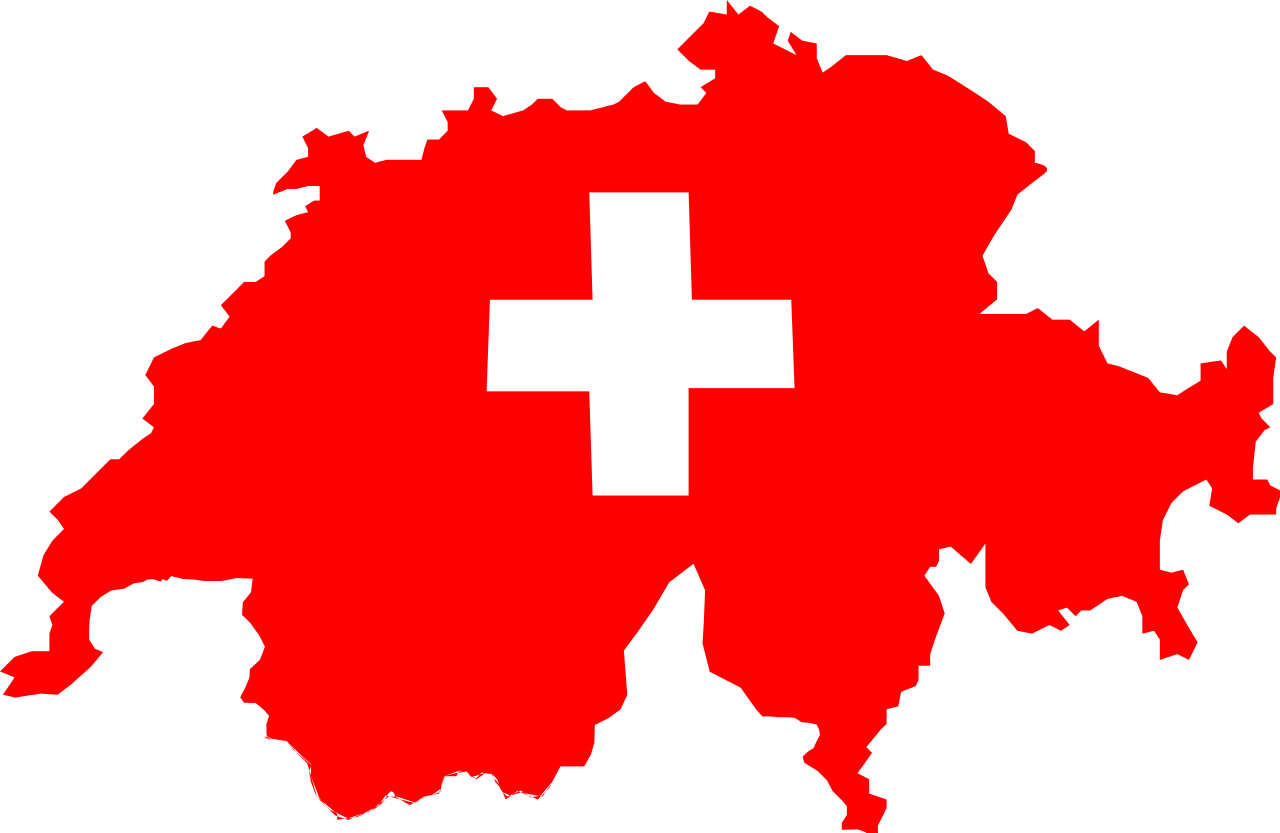 5 Églisesen Suisse
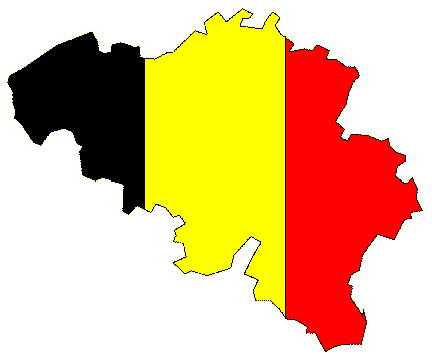 9 Églisesen Belgique
Une histoire écrite 
dans les limitations humaines
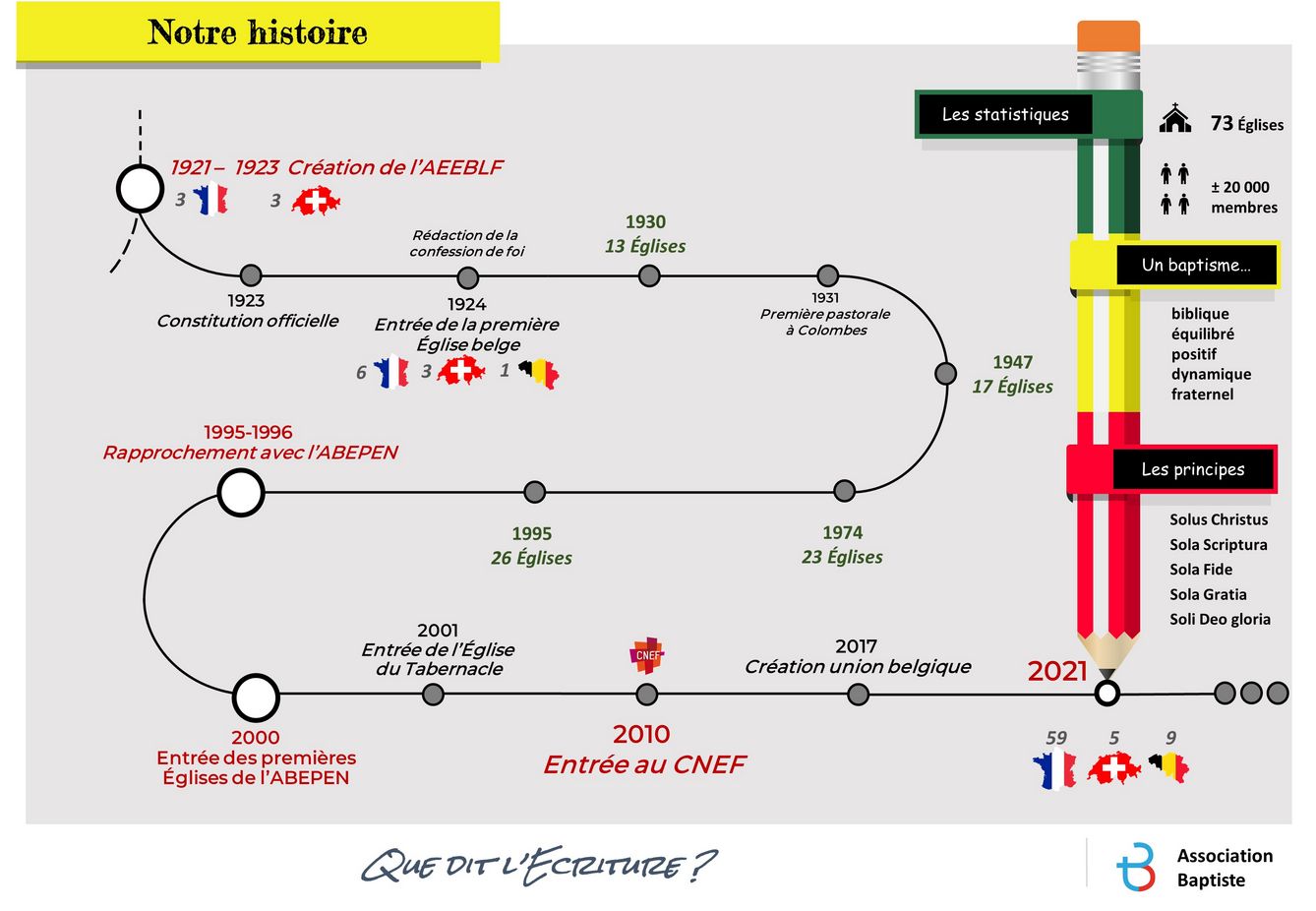 grâce à la fidélité de Dieu !
Nous nous souvenons
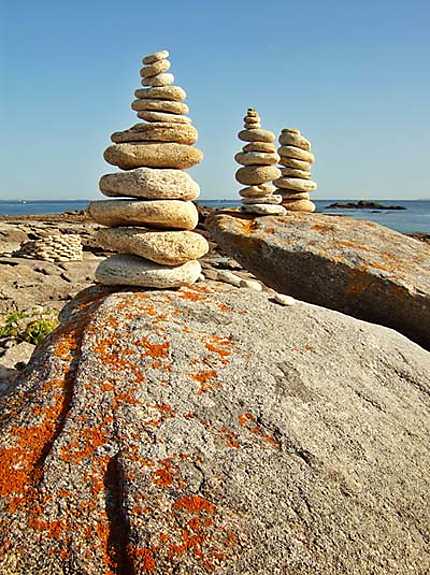 de la somme d’engagements dont nous vivons aujourd’hui
des relais pris, de génération en génération
de l’œuvre de Dieu à partir de « petits commencements »
Nous prenons notre tour
avec reconnaissance
avec détermination
dans l’unité
forts de l’Évangile
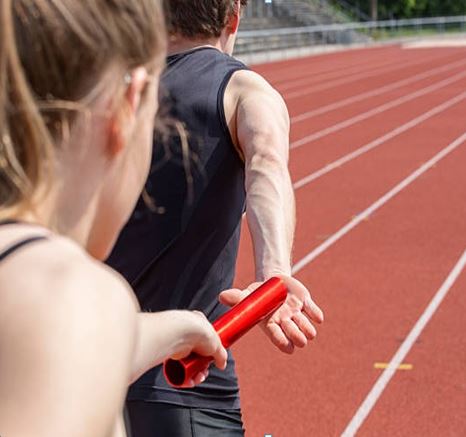 PRIER
Insuffler un esprit de prière à notre travail et à notre vie d’Association
Notremission
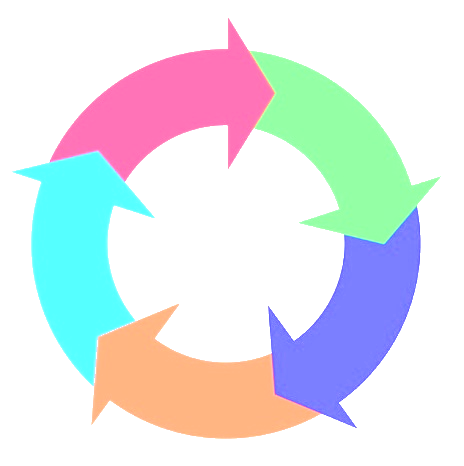 PRIER
Insuffler un esprit de prière à notre travail et à notre vie d’Association
Notremission
PARTAGER
Mettre en place des ressources communes
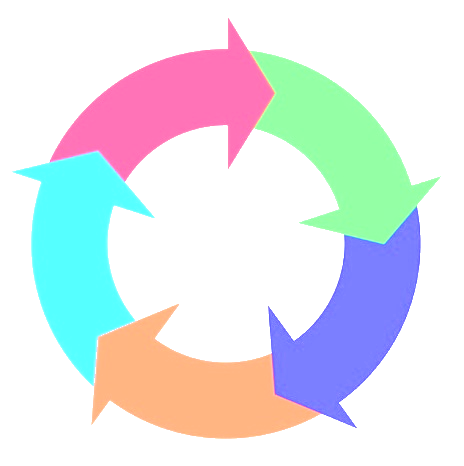 PRIER
Insuffler un esprit de prière à notre travail et à notre vie d’Association
Notremission
PARTAGER
Mettre en place des ressources communes
ÉVANGÉLISER
Le cœur de notre mission
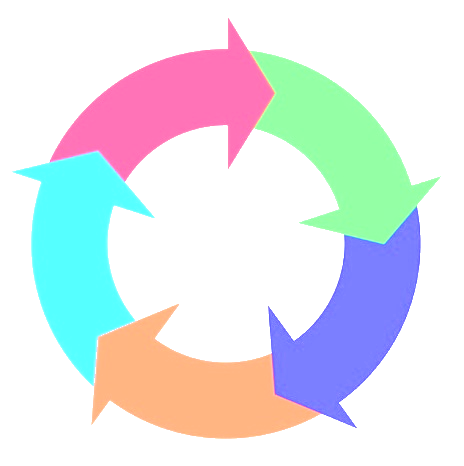 PRIER
Insuffler un esprit de prière à notre travail et à notre vie d’Association
Notremission
PARTAGER
Mettre en place des ressources communes
ÉVANGÉLISER
Le cœur de notre mission
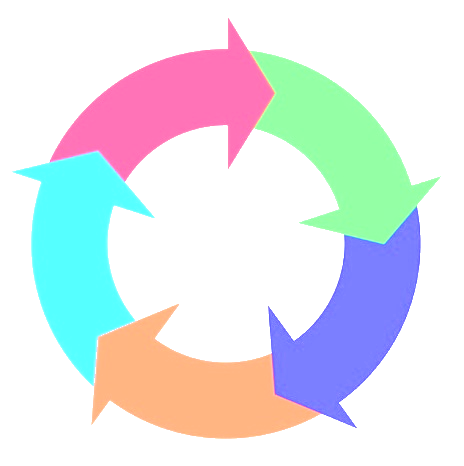 FORMER
Souci du renouvellement,formation de responsables
PRIER
Insuffler un esprit de prière à notre travail et à notre vie d’Association
Notremission
PARTAGER
Mettre en place des ressources communes
ÉVANGÉLISER
Le cœur de notre mission
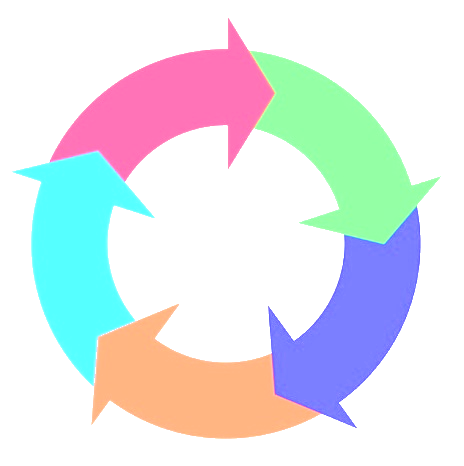 FORMER
Souci du renouvellement,formation de responsables
ENVOYER
Au près, au loin…
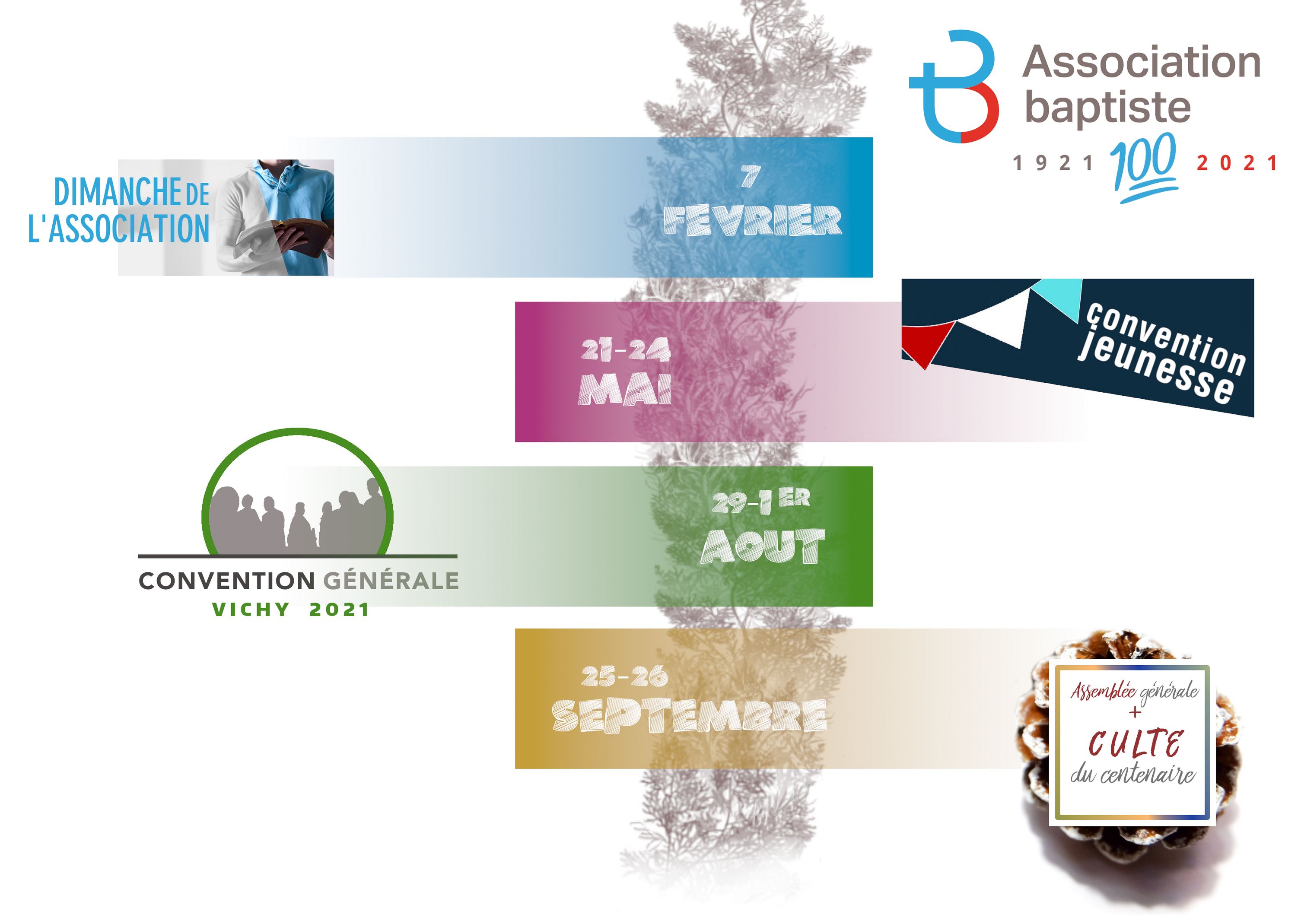 Notre confiance
Celuiqui a commencé en vous cette bonne œuvreen poursuivra l’achèvementjusqu’au jourde Jésus -Christ. 
Philippiens 1:6
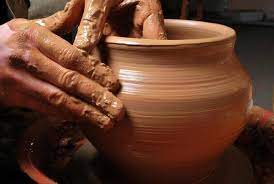